Artec Robo
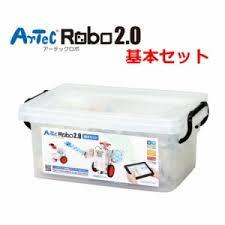 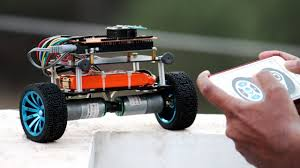 System Requirements

Item 			Specifications

OS 			Windows XP (SP2 or later) / Vista / 7 / 8 / 8.1, Mac OS X

Processor (CPU) 	Pentium 4, 2 GHz or higher (or equivalent) recommended

Memory 		256 MB or higher

USB 			USB2.0 port

Software 		Microsoft .NET Framework 4.0 required (automatically installed 		with the Studuino software)

Display 		XGA (1024×768) or higher
Studuino
DC Motor connectors


These connectors are for DC Motors. Up to two DC Motors can be connected. The connector names are M1 and M2.
Servomotor connectors (multiple-pin digital connector)

* These connectors are for Servomotors. Up to 8 motors can be connected.
 
* The connector names are D2, D4, D7, D8, D9, D10, D11, and D12.
Reset switch

This switch resets the board. 

Press this switch to restart Studuino when it is initialized
but does not operate properly or the PC does not recognize it.
Power supply connector

* Connects to a power source. Sensors/LEDs/Buzzers/switches can use voltage supplied by USB, but DC Motors and Servomotors require power from the power jack. 

* Connect a battery box to the power jack when USB is disconnected.
Thank you